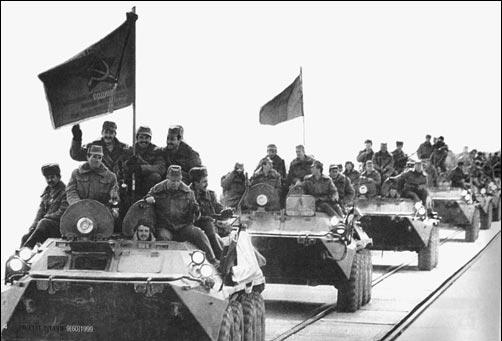 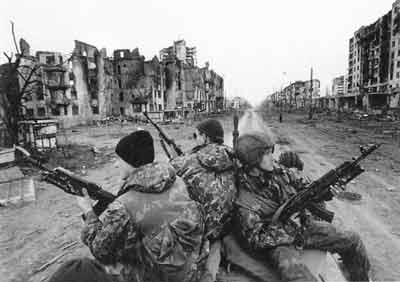 И памяти нервущаяся нить...
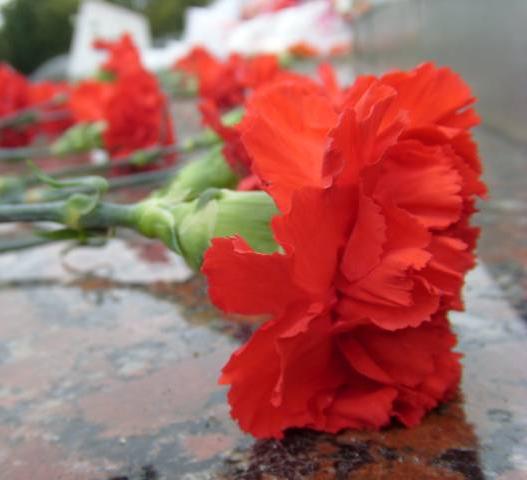 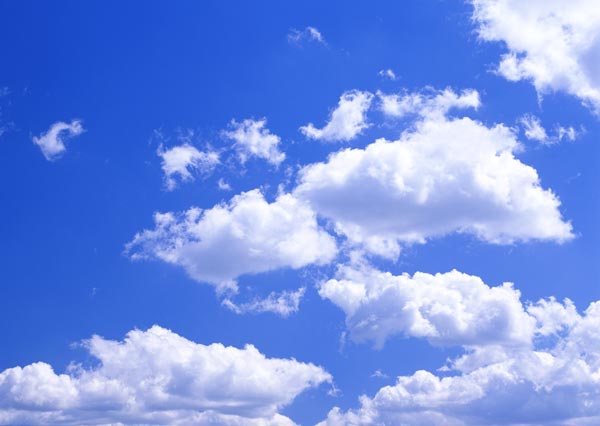 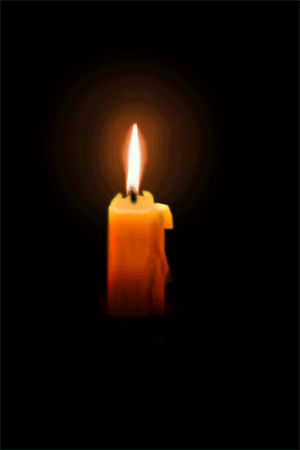 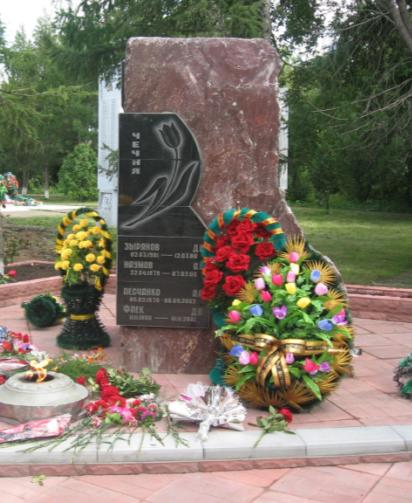 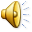 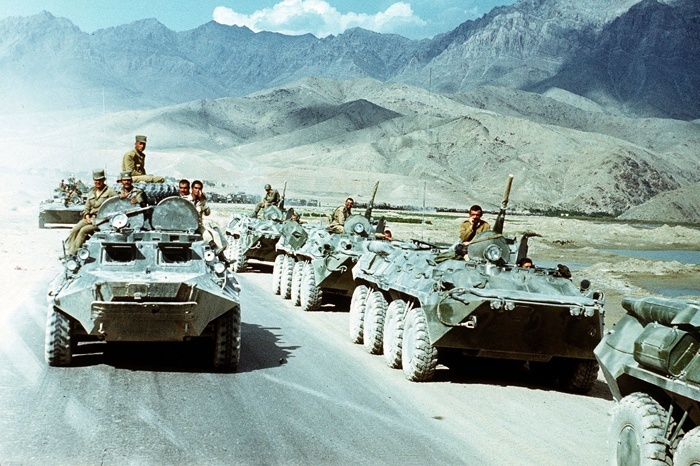 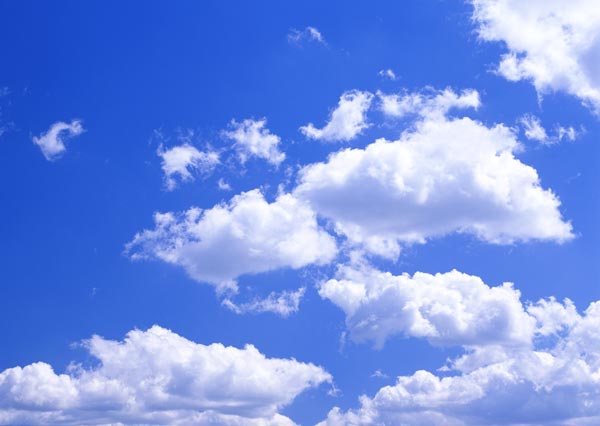 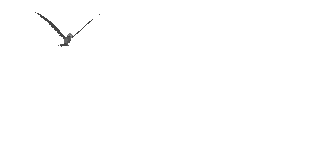 ДВУХРЕЧЕНСКИЙ АЛЕКСАНДР ВАЛЕНТИНОВИЧ
рядовой27. V. 1968 - 8. VII. 1987
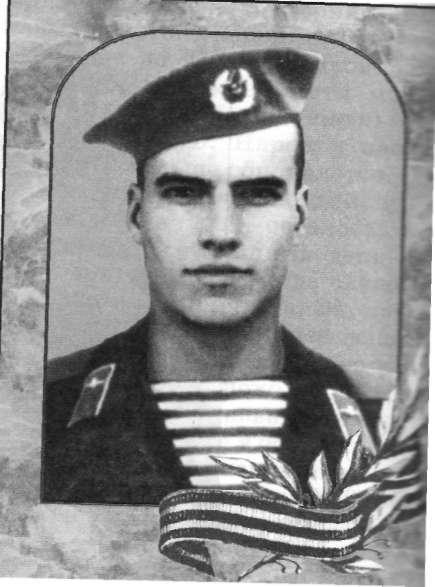 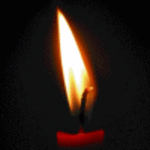 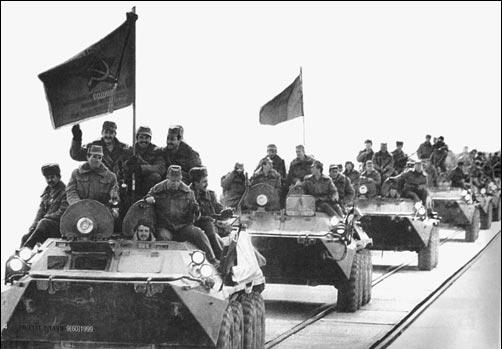 Мост через Пяндж. Мы уходим…
15 февраля 1989 г. – вывод войск из Афганистана
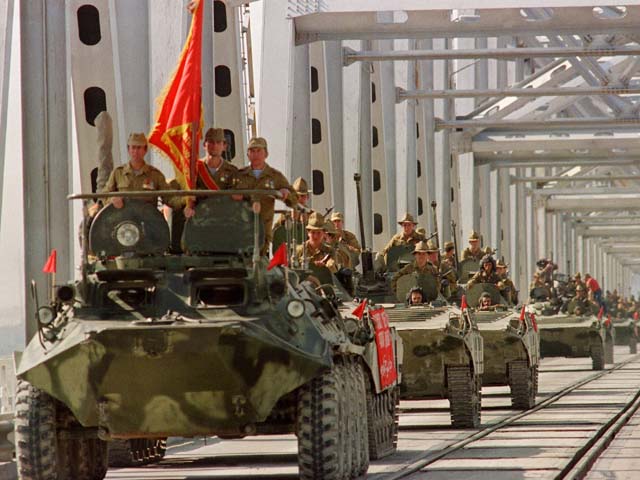 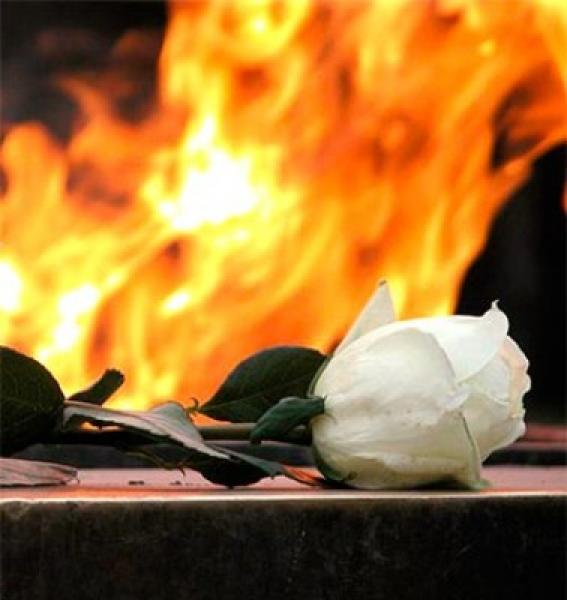 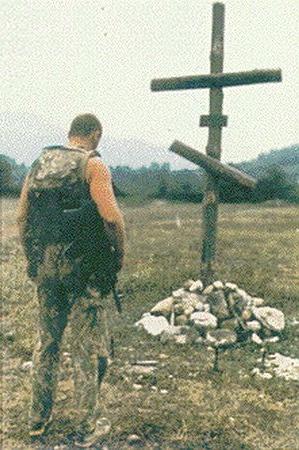 Чечня
1994 г.
1999 г.
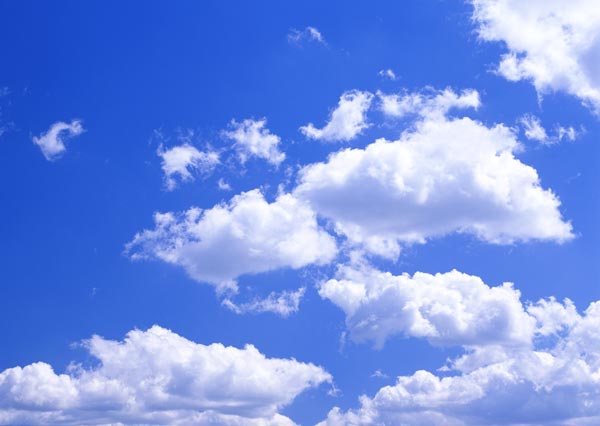 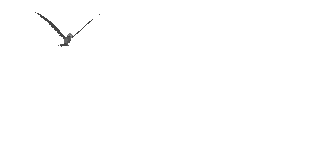 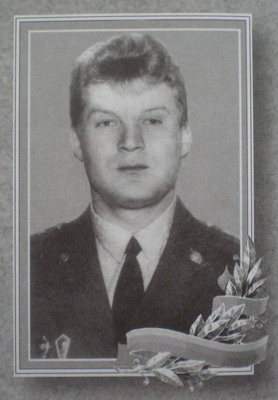 Капитан милиции

Песчанко Александр Алексеевич

5.II.1970 - 6.IX.2002
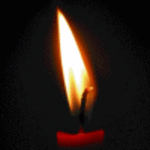 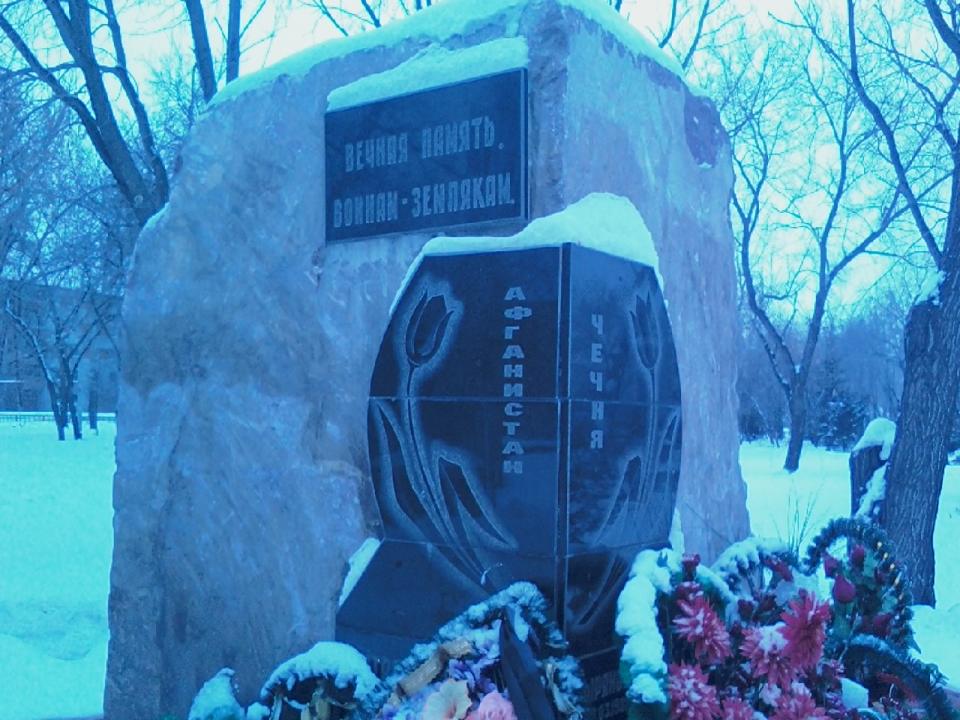 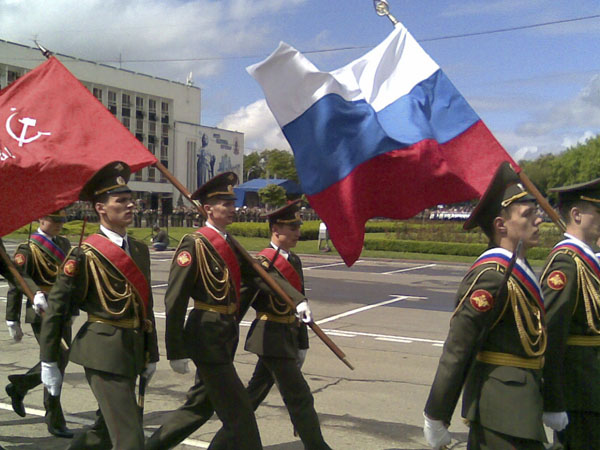 Я хочу, чтобы гордость была за страну,
Чтоб красивым был прожитый день,
Чтоб заснуть у хорошего чувства в плену
Вспоминая хороших людей...
Я хочу, чтобы гордость была за страну,
Чтоб красивым был прожитый день,
Чтоб заснуть у хорошего чувства в плену
Вспоминая хороших людей…